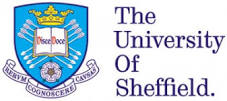 Wikipedia and the Ivory Tower: a postcard from the classroom
Dr Charles West
@Pseudo_Isidore
Digital Economy
Cultural Heritage
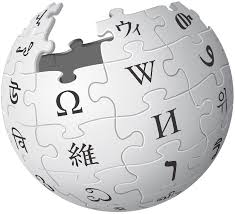 Universities
HST6089: Wikipedia and Medieval History

“Good to interact with something that seems relevant.”
“Really enjoyed this module! A completely different approach to studying history.”

Some pages we’ve created/edited
Somniale Danielis
Bernard Gui
Council of Hertford
Charles Martel
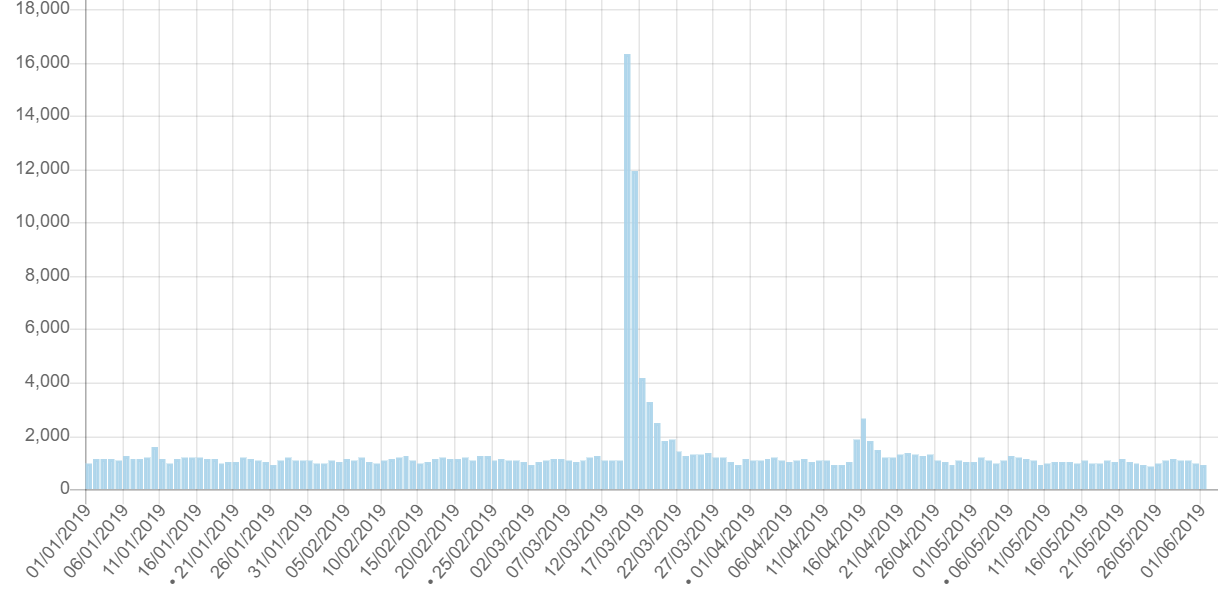 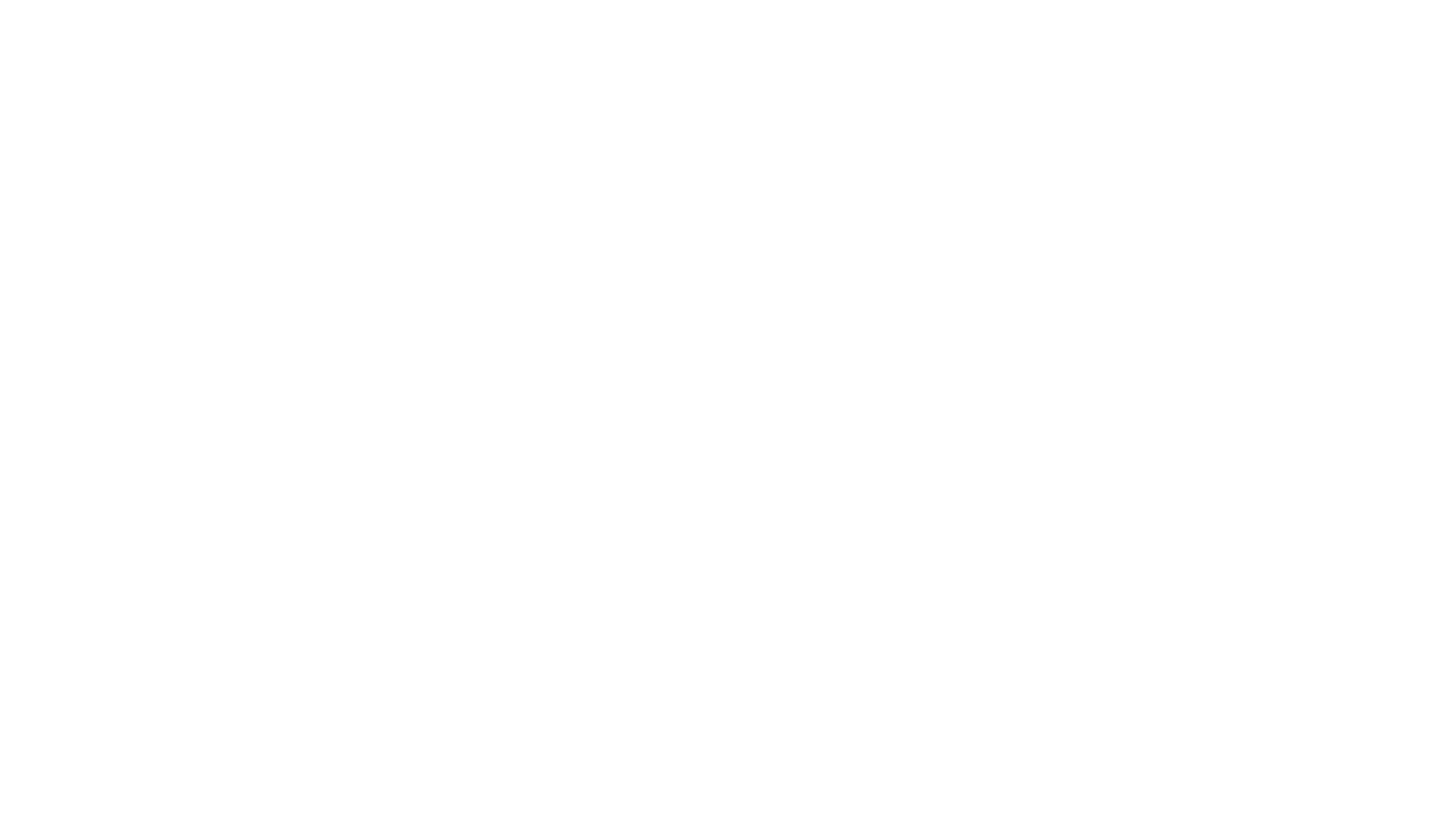 Histropedia
http://histropedia.com/
Go forth and edit!